Communications and Settlement Working Group




ERCOT Public
August  2017
Nodal Settlement Handbook
Reviewed Three Charges:
Load Allocated Ancillary Service Imbalance Revenue Neutrality
Load Allocated Reliability Deployment Ancillary Service Imbalance Revenue Neutrality
Real-Time Reliability Deployment Ancillary Imbalance Amount	

Actions:
Continue incorporating Missing Charges and updating calculations that have changed
Add Effective Date 
Only Current Calculation will be maintained in Handbook
Add Color Legend
2
NODAL Settlement Handbook
Review, Edit and Add charges to Settlement Handbook
3
Next CSWG Meeting
4
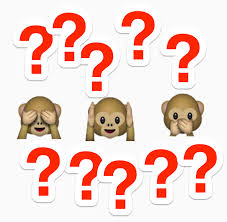